Introductions
<Customer> Team – 
Stakeholder Roles & Responsibilities
A steering group approach
[INSERT NAME]
[INSERT NAME]
[INSERT NAME]
[INSERT NAME]
[INSERT NAME]
[INSERT NAME]
[INSERT NAME]
[INSERT NAME]
Digital Literacy & Library Services
Faculty and academic delivery
Budget Holder / Procurement
Students
Project Manager/MA
Staff development
IT Services
Executive Sponsor
What: 
embed LinkedIn Learning to digital literacy projects on school level
Integrate LinkedIn Learning in school library system (for example MARC records)
Who: Heads of Departments, Centers of Teaching and Learning
What: Strategize and action aligning LinkedIn Learning as an Academic Delivery tool / component
Approval on future renewals and additional product
Who: Employability, careers, student experience
What: Campaigns directly targeted at students. Utilizing LinkedIn Learning for self-directed learning and career readiness
License management
Monitor usage reporting & end user engagement 
Ensure LinkedIn Learning is tied to school's objectives and priorities
Secure marketing and communication resources
Who: HR, L&D
What: Focused on staff development and learning. Aligning with PDP’s etc.
Configure & activate integrations between SSO and/or LMS or other systems
Troubleshoot technical difficulties
Embed LinkedIn Learning into software and usage
Drive awareness & accountability for the project
Aligns on overarching goals and objectives
Creates a culture of learning
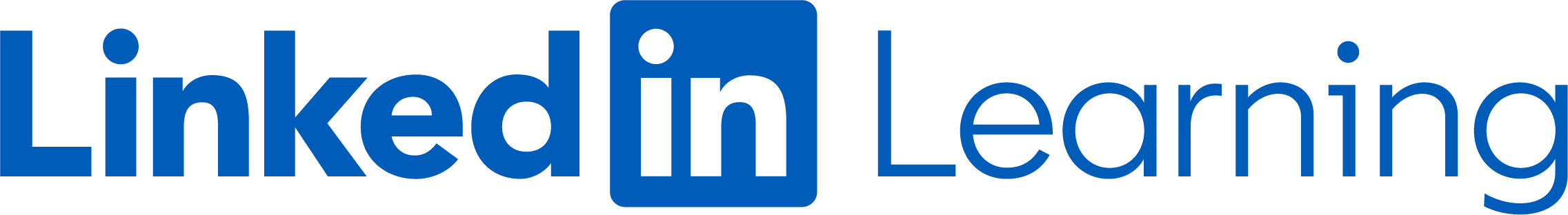 [Speaker Notes: Exec sponsor and budget holder are not a day to day contact. Exec sponsor is engaged in start of the project and during value reviews/renewal process. 

Steering group (in the blue square) is aligned on the overarching goals/ objectives of the school and leveraging LinkedIn Learning to achieve specific group objectives. For example, employability rates (students) or enriching teaching techniques (Faculty and academic delivery)

For partial campus buys, a customer might not have all the contacts.]